Перелетные птицы
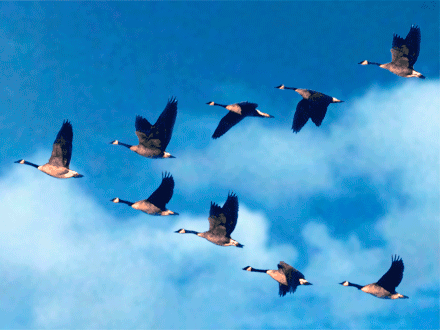 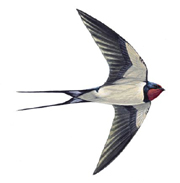 Ласточка
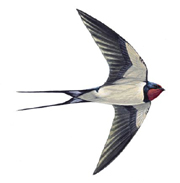 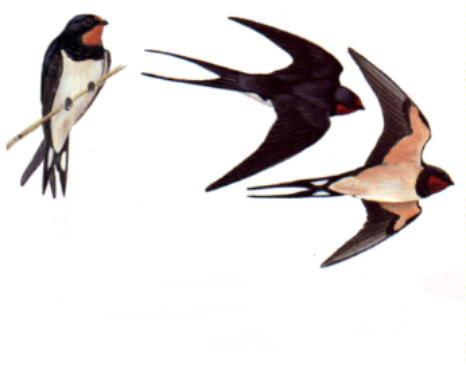 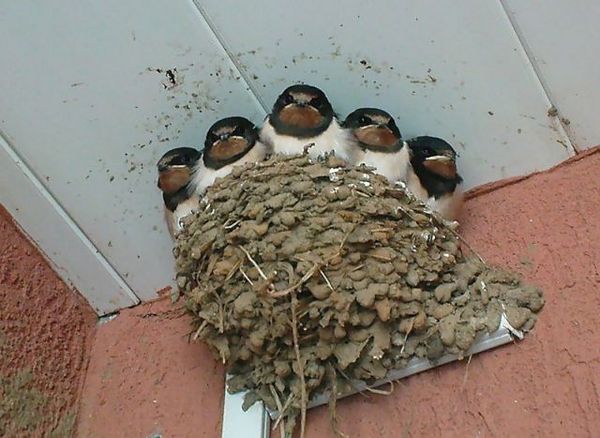 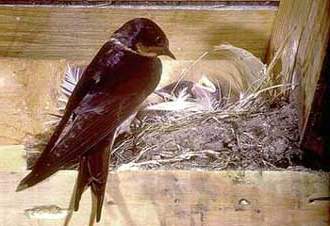 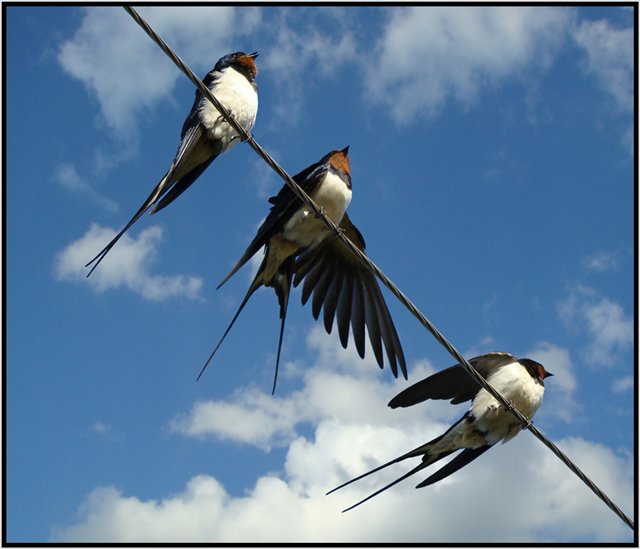 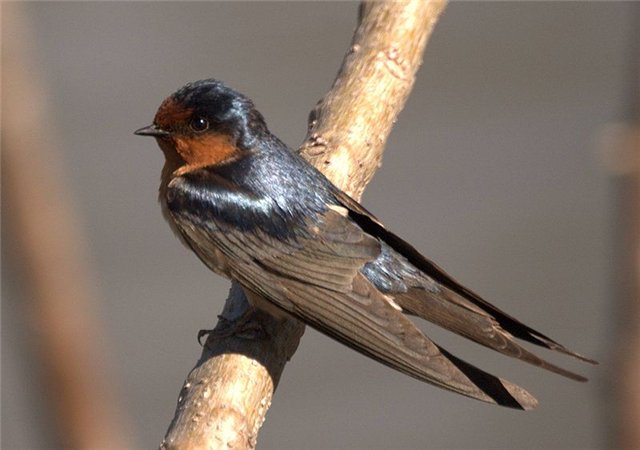 Утка
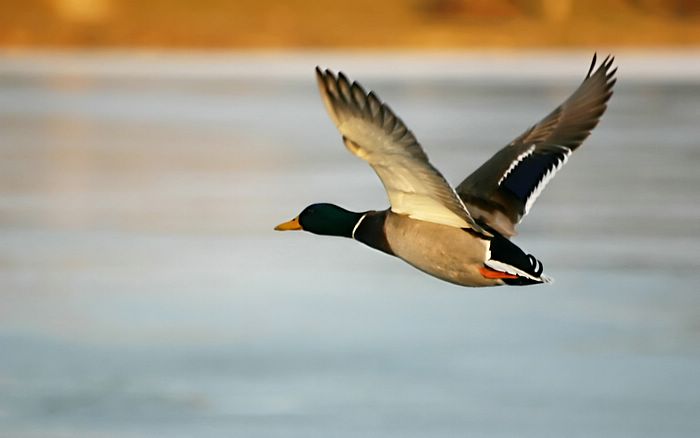 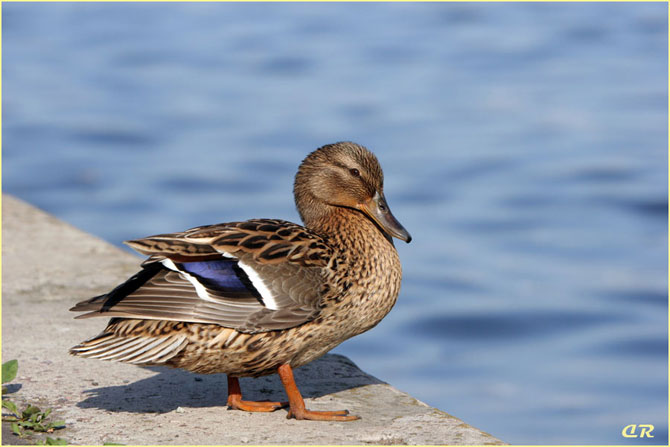 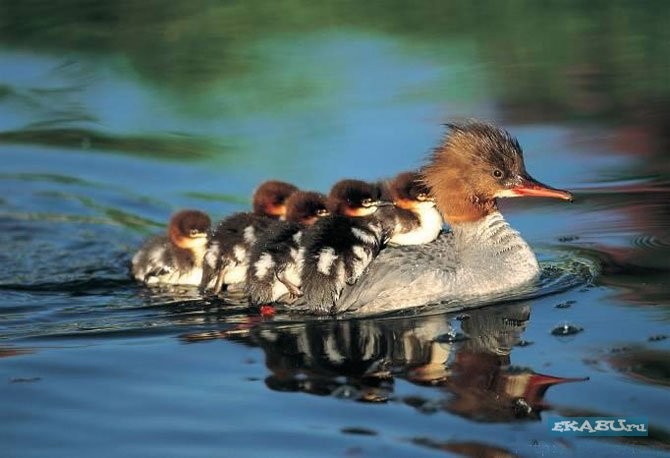 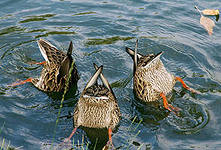 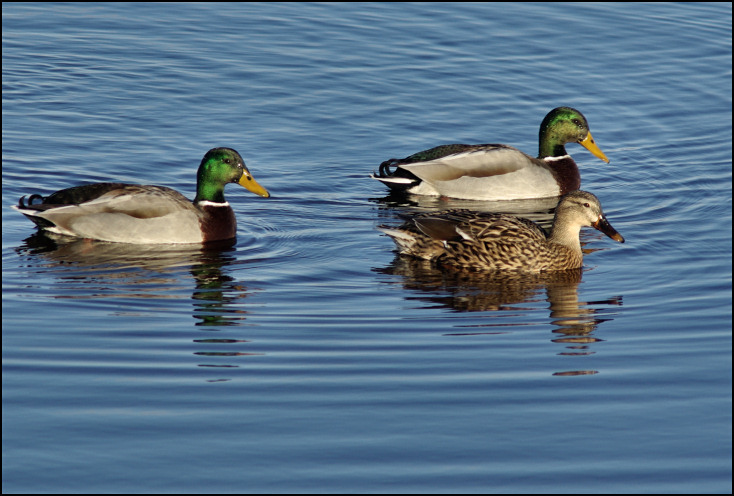 Скворец
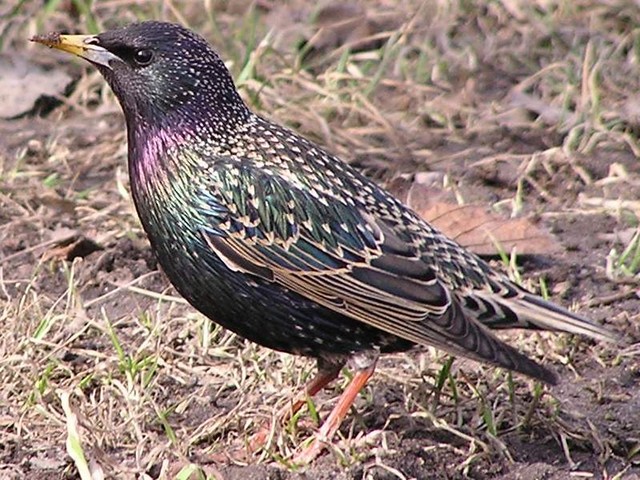 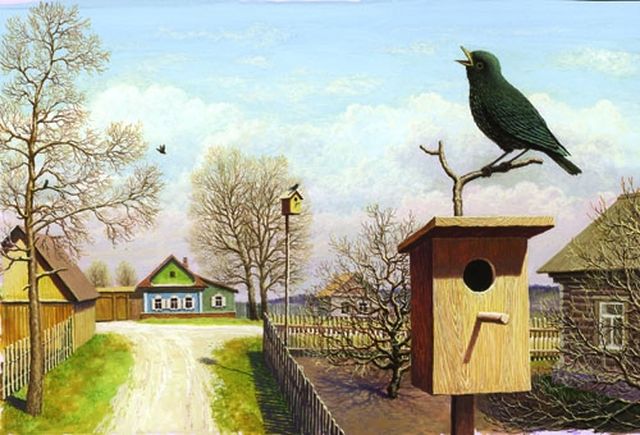 Аист
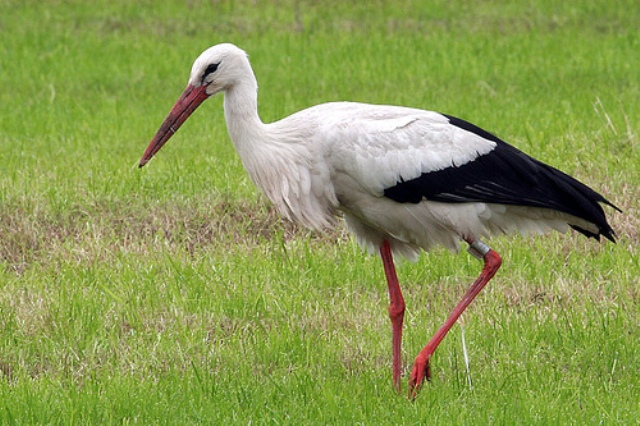 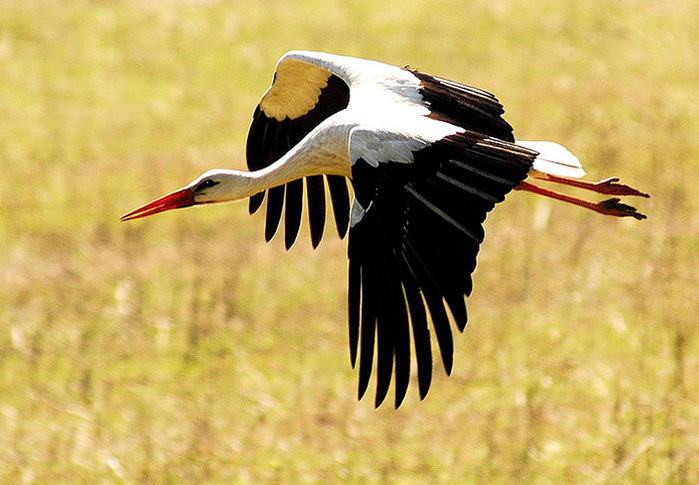 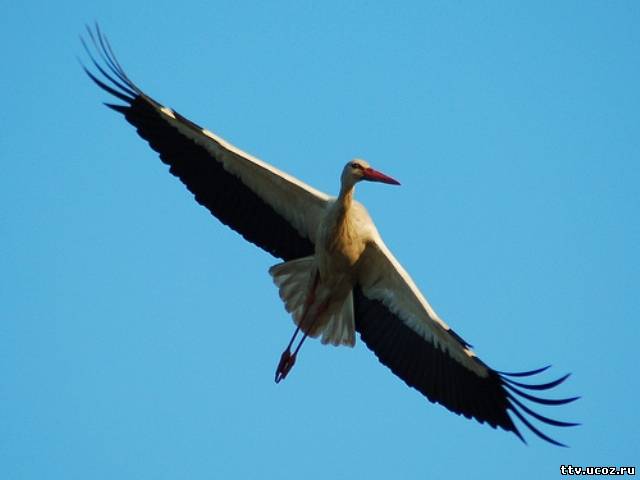 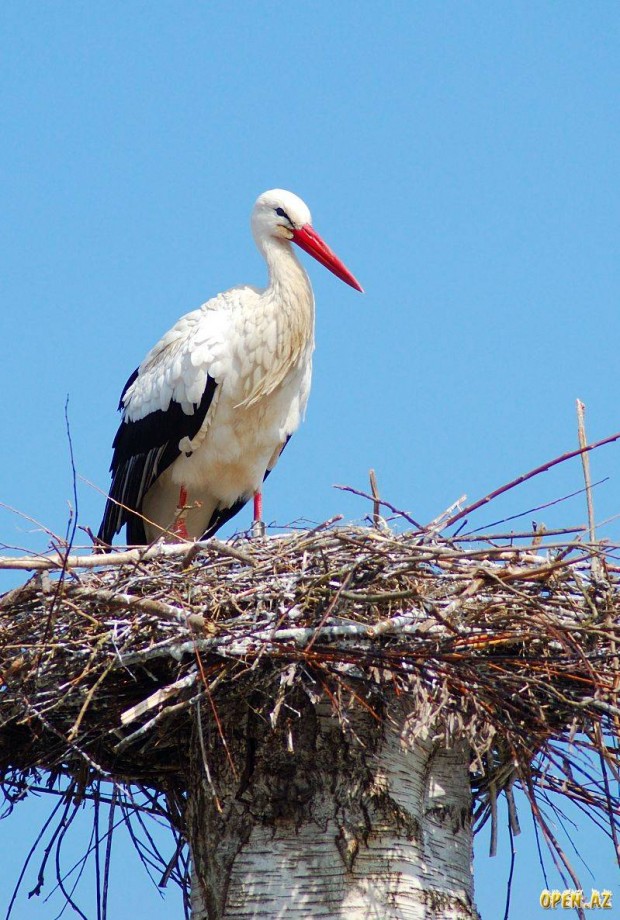 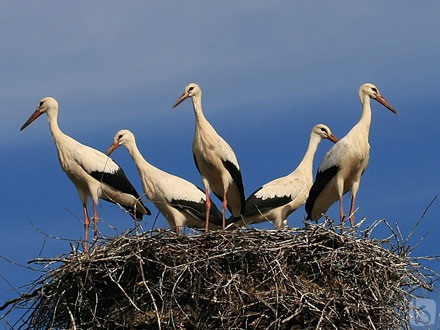 Все их знают
Ворона
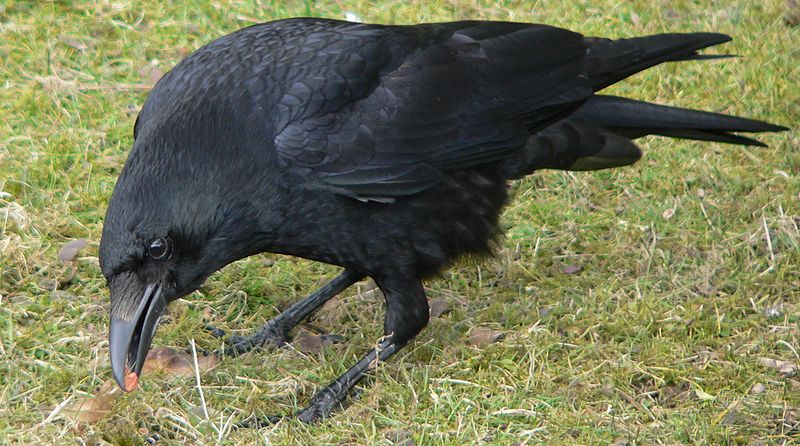 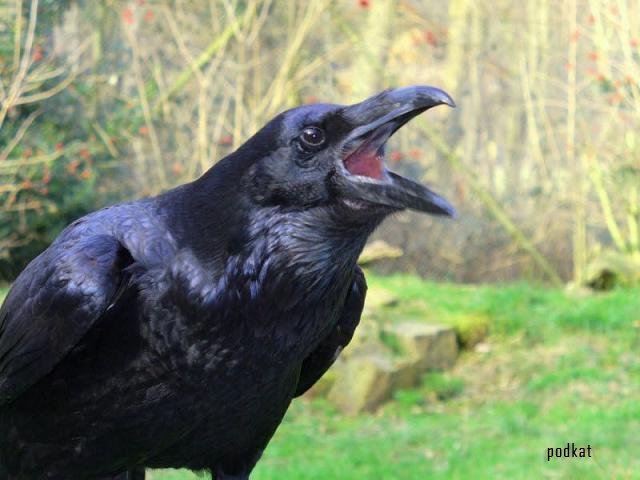 Воробей
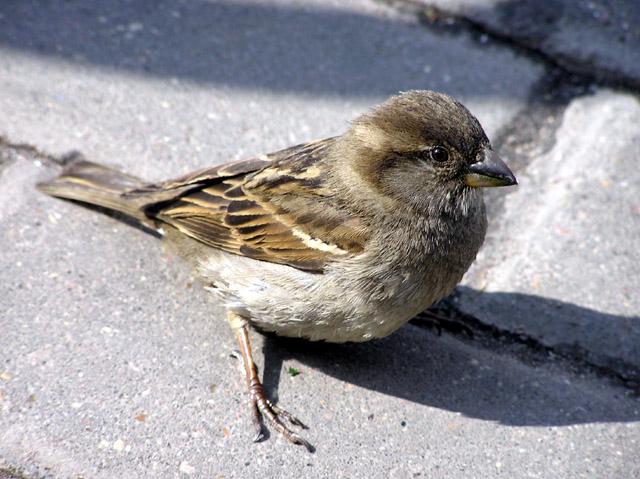 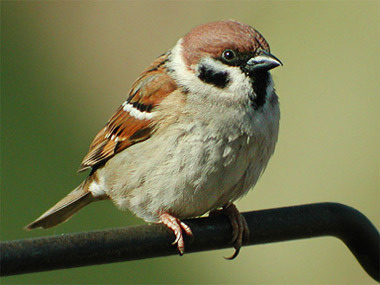 Голубь
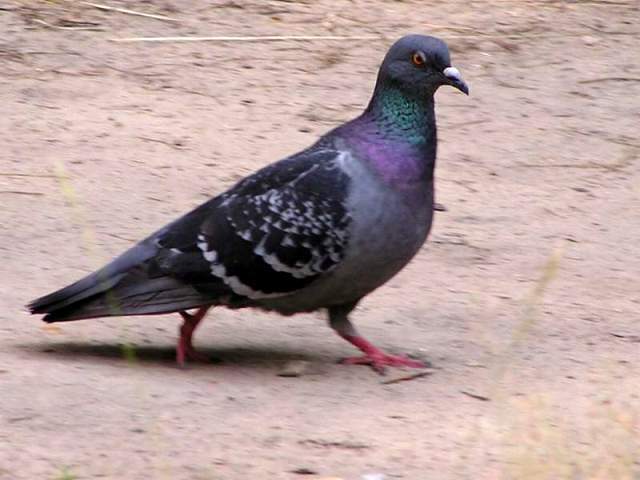 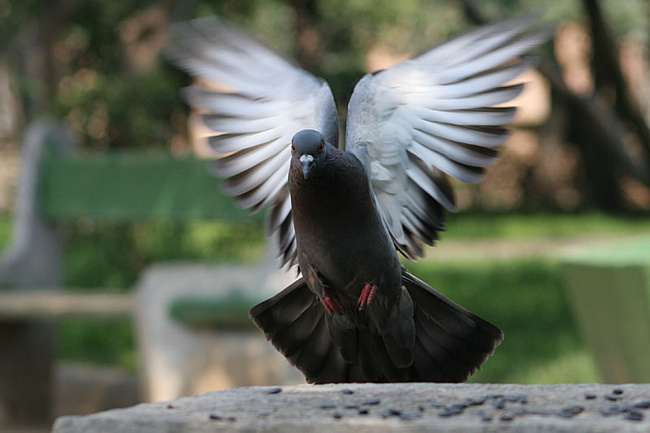 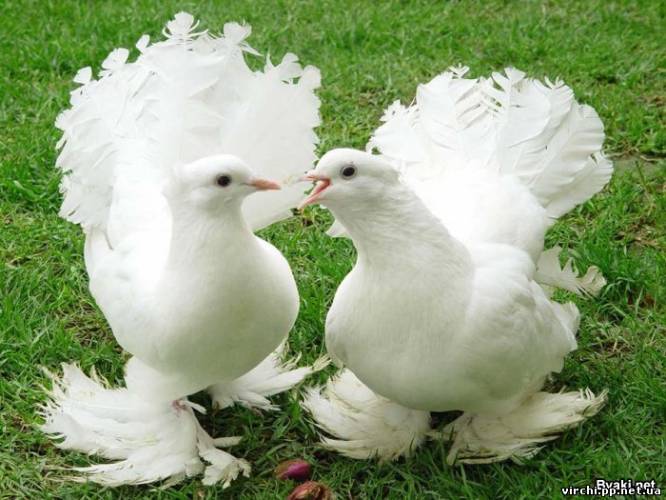